PENSAMIENTO INDIA
VEDISMO/BRAHMANISMO/HINDUISMO/BUDISMO/JAINISMO/
SIKISMO
 
INDIA TIERRA DE LA ESPIRITUALIDAD                                     
 
                                                                                                              
                                                            
                                                                                                                          Fanor  Larraín
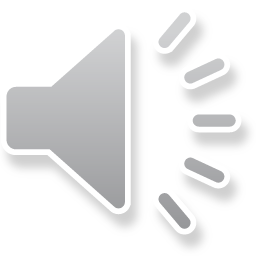 LO UNIVERSAL
01
ENFÁSIS EN LO UNIVERSAL

CONCEPTO DE UNIDAD EN TODAS LAS COSAS, MONISMO, TEISMO,  MONOTEISMO .

SUPREMACÍA DEL  SER UNIVERSAL SOBRE LO PARTICULAR (ÁTMAN alma individual) 

BRAHMAN (origen, fundamento y fin de todo). ESPIRIRTU UNIVERSAL & PRINCIPIO SUPREMO en mi DIOS PERSONAL (ISHVARA)

HENOTEISMO Sólo un único dios es merecedor de adoración, aunque no niega la existencia de otros dioses. 
Creencia en varios dioses, aunque no los considera tan dignos de veneración como el dios propio. 

ACTITUD CONTEMPLATIVA. MEDITACION. LA LIBERACIÓN DEL CICLO DE REENCARNACIONES ES LA META DEL SER HUMANO. EL MEDIO ES LA DEVOCIÓN (BHAKTI) Y EL CONOCIMIENTO 

EXTENSION DEL YO EN LOS OTROS. NO AGRESIÓN NI ANTAGONISMO. NO VIOLENCIA.
NO  DUALISMO
02
LA IGNORANCIA HACE QUE LA MULTIPLICIDAD APARENTE SEA ILUSORIA. 
EXISTE LA EXISTENCIA DE UNA Y SOLA ENTIDAD REAL: BRAHMAN/ATMAN. EL RESTO ES IGNORANCIA. IDEALISMO/MONISMO AUNQUE EXISTEN 300 MILLONES DE DIOSES, UN  ABSOLUTO, UN GRAN ORIGINAL. ESENCIA ALTISIMA SUPREMA

HENOTEISMO. HAY UN SOLO DIOS SIN NEGAR LA EXISTENCIA DE OTRAS DEIDADES Y RENDIRLES CULTO

SER UNIVERSAL TRASCIENDE AL INDIVIDUO. PODER ABSOLUTO DE DIOS.
PREDESTINACIÓN NO COMO UNA FATALIDAD INEXORABLE SINO COMO LA JUSTICIA DE DIOS. LIBERACION POR EL CONOCIMIENTO Y LA DEVOCIÓN.
CONOCIMIENTO DE LA PALABRA , LOS TEXTOS SAGRADOS, DOGMAS CULTURALES Y TOLERANCIA EN INDIA.

LA ESENCIA DE LA FE ES VER LA VERDAD A TRAVES DE CUALQUIER MEDIO (DIOSES) PARA LLEGAR AL ABSOLUTO.
LA INACCESIBILIDAD DE LA REALIDAD VERDADERA. ILUSIONISMO UNIVERSAL
PENSAMIENTO ONTOLÓGICO HINDU
03
BUSCA IDENTIFICAR LAS CATEGORÍAS Y LA RELACION ENTRE LA REALIDAD Y LA EXISTENCIA. 

BUSCA LA NATURALEZA DEL SER MEDIANTE MITOS, LA LEYENDA,  METAFISICA Y POESÍA MÁS QUE EN LA CONCIENCIA HISTÓRICA

LA REALIDAD ACTUAL ES IMAGINACIÓN Y FANTASÍA PORQUE IGNORA LA LEY NATURAL
04
LA ESPIRITUALIDAD INDIA. MOKSHA
CREENCIA DE LA EXISTENCIA DE UN REALIDAD ÚLTIMA SUPERIOR.LA ESPERANZA COMO VALOR CENTRAL. GRAN AUTOESTIMA POR CONVICCION INCONCIENTE DE LA TRASCENDENCIA DE UNO MISMO.ALTO VALOR “DIOSES-HOMBRES”, GURÚS SAGRADOS. LAS CUATRO METAS:    DHARMA + ARTA + KAMA + MOKSHA.
4 LEYES DEL HINDUISMO.NADA ES CASUAL TODO ES CAUSAL
05
La persona que llega a tu vida siempre es la persona correcta

Lo que sucede es la única cosa que podría haber sucedido

Cualquier momento en el que algo comienza es el momento correcto

Cuando algo termina, termina.
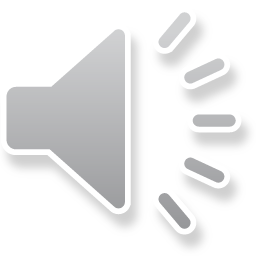